Developing an Experimental Week 2 to 4 Severe Weather Outlook for the United States
Hui Wang, Alima Diwara, Arun Kumar, David DeWitt
NOAA Climate Prediction Center
Acknowledgments: 
NCEP/CPC:   Brad Pugh, Daniel Harnos, Jon Gottschalck, Stephen Baxter
NCEP/EMC:  Yuejian Zhu, Hong Guan
NOAA’s 42nd Climate Diagnostics and Prediction Workshop
23–26 October 2017, Norman, Oklahoma
Outline

1. Background
2. Data and Method
3. Development of a forecast model
     Seasonality of severe weather
     Dynamical-statistical forecast
     Forecast skill (cross-validation)
     Forecast improvement
4. Conclusions
Background
Week 2 to 4 Severe Weather Forecast
One of the CPC proposed projects for the OSTP initiatives
Goals:	
To develop experimental forecast tools for Week-2 severe weather (Year 1)
To develop experimental forecast tools for severe weather at Week 3 and 4 time range (Year 2)
Severe Weather Forecast at Different Timescales
Short-term Prediction ( days)
(Initial condition)
Seasonal Outlook ( months)
(SST, ENSO, AMO, …)
Extended-range Prediction 
( weeks)
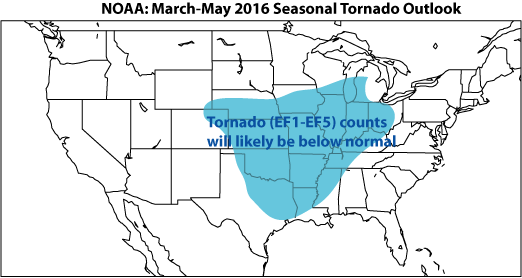 SPC Day-1 Outlook
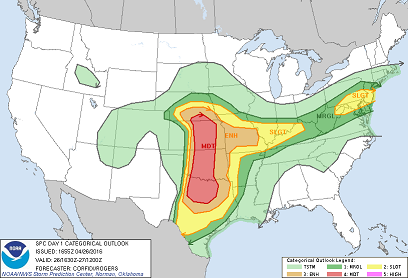 Relatively low predictability
CPC Seasonal Outlook
Day 1 Outlook
Example of
Severe Weather Outlook
Storm Prediction Center
Probabilistic forecast
Tornado ()
Hail ()
Damaging wind ()
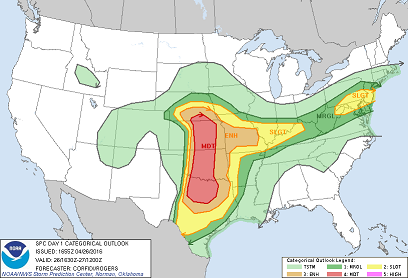 Verification
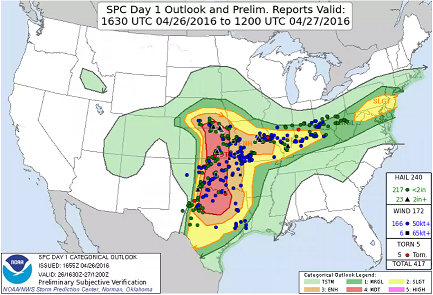 Carbin et al. (2016, BAMS)
Based on CFSv2 forecast
Provide extended-range SW environment guidance
Supercell composite parameter (SCP)
SCP > 1
Data and Method
Data
OBS data: 	
CFSR (CFS Reanalysis)
LSR (Local Storm Report)
      Hail, tornado, damaging wind
      (Re-gridded  0.5o×0.5o)
Model data: 	
GEFS (Global Ensemble Forecast System) 16-day hindcast
1996 – 2012 (17 years)
Every 4 days, 5 members
0.5o×0.5o resolution
SCP (Supercell Composite Parameter)
        SCP = (CAPE/1000 J kg1)×(SRH/50 m2 s2)×(BWD/20 m s1)
CAPE: 	convective available potential energy
SRH: 	storm-relative helicity
BWD: 	bulk wind difference
Hybrid dynamical – statistical model
Using GEFS predicted SCP as a predictor
Statistical relationship between model SCP and OBS LSR
Cross-validation of the forecast model
Forecast improvements
Seasonality
OBS     Monthly Climatology     1996 – 2012
CFSR SCP
LSR: Hail
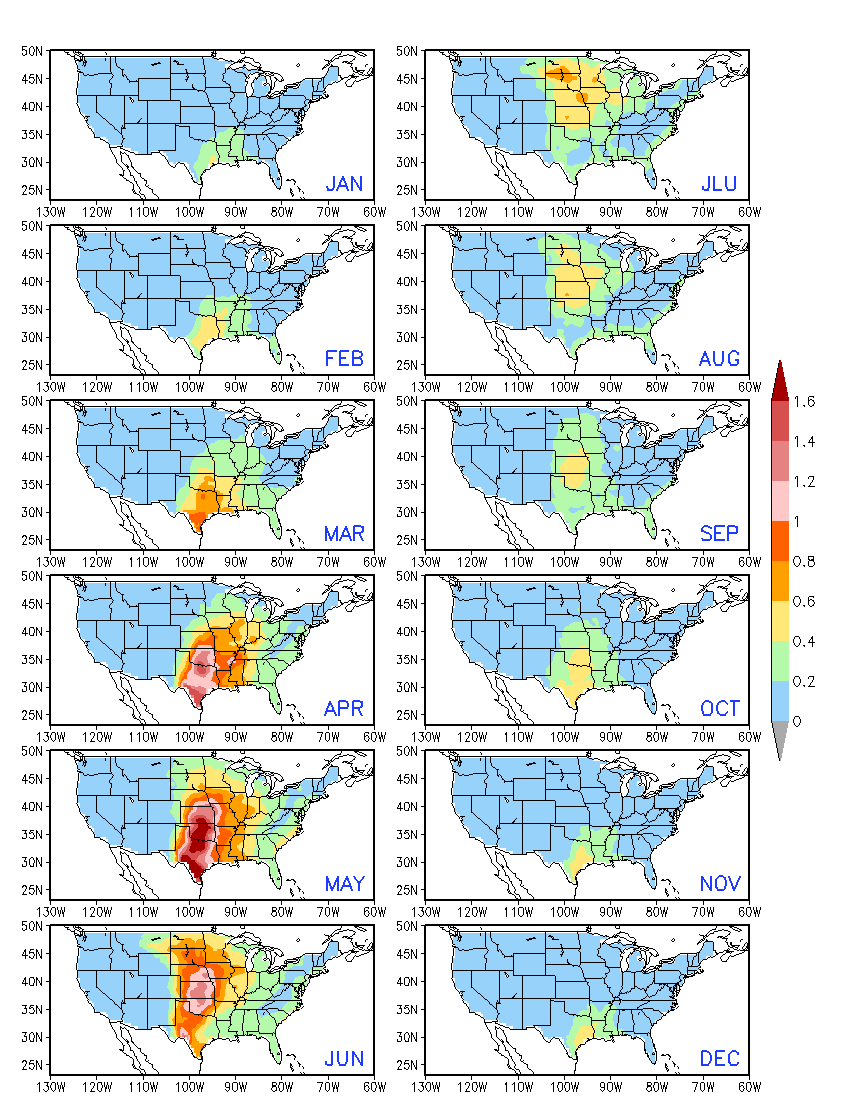 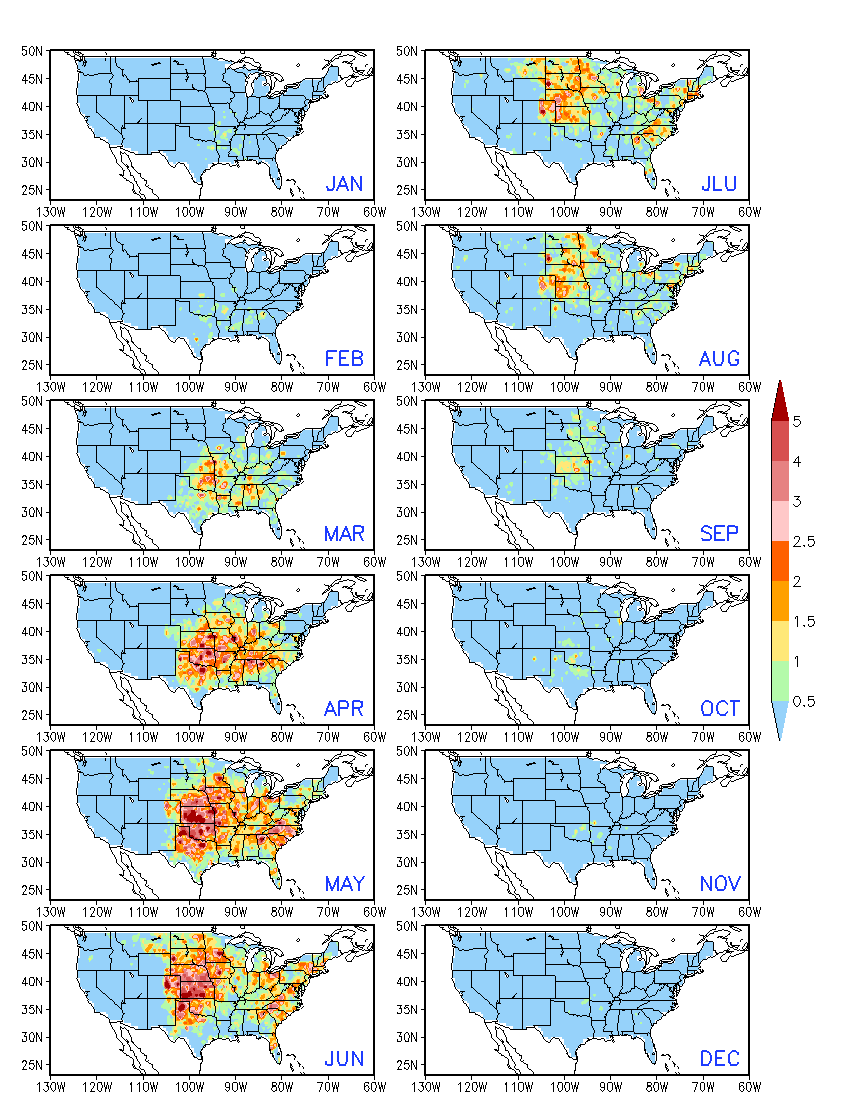 Seasonality
OBS     Monthly Climatology     1996 – 2012
LSR: Tornado
LSR: Wind
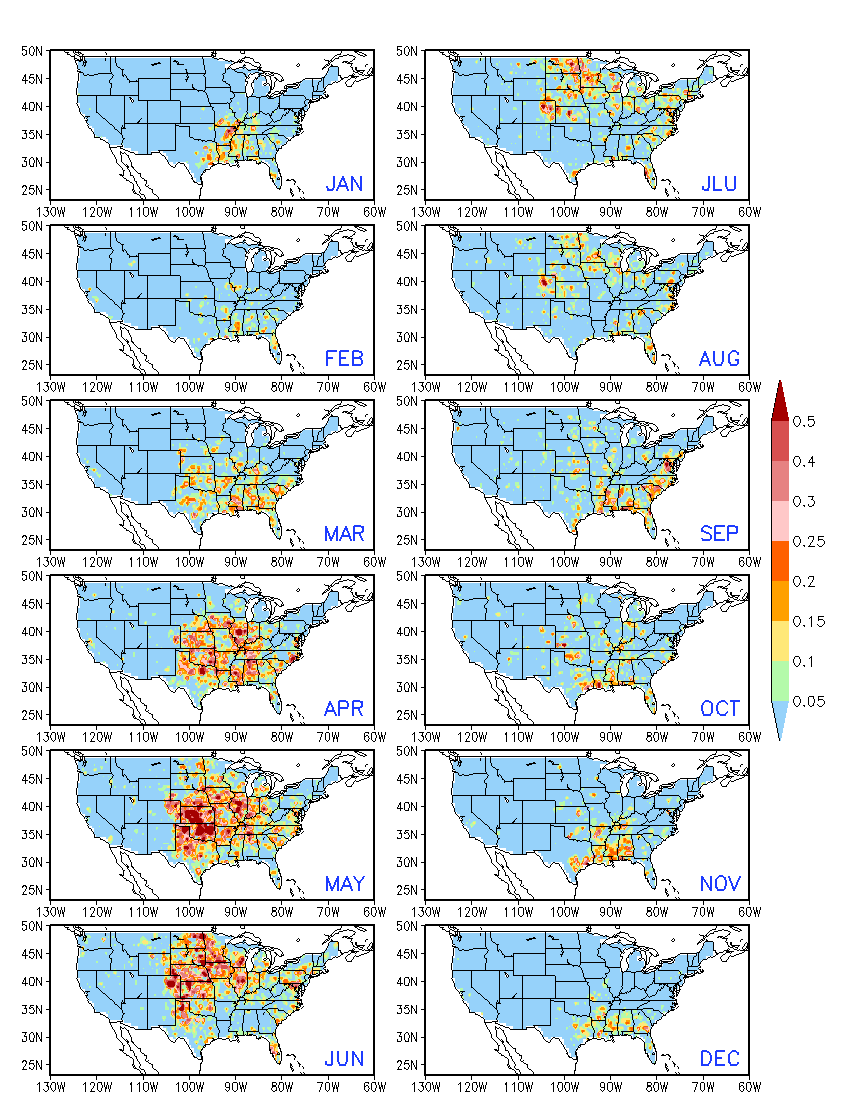 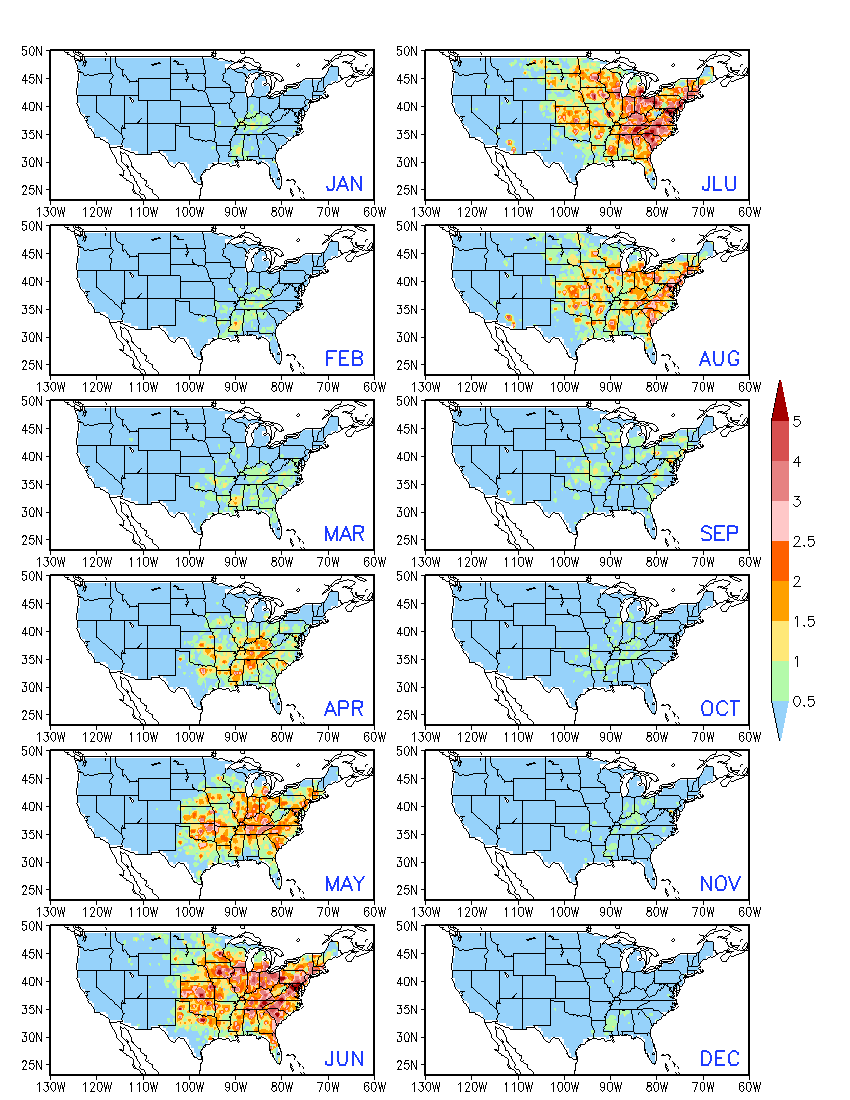 Seasonality
SCP     Monthly Climatology     1996 – 2012
CFSR   OBS
GEFS   Day-1 FCST
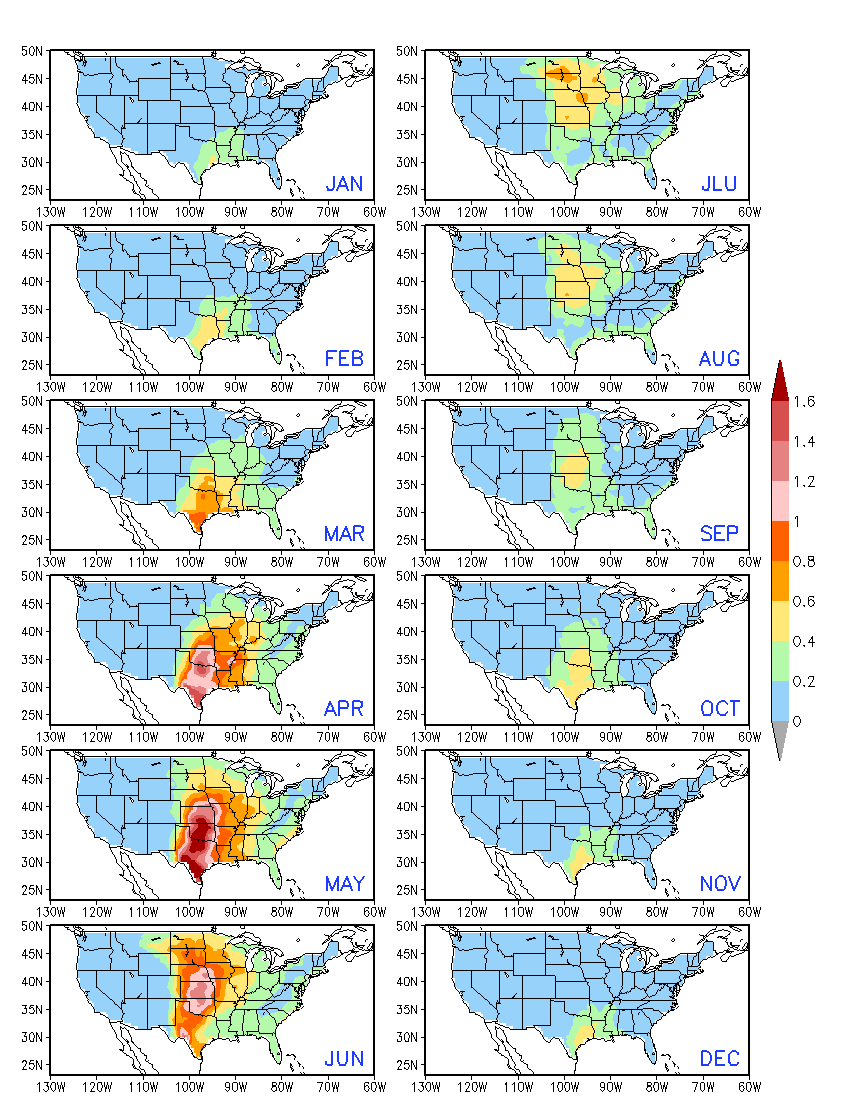 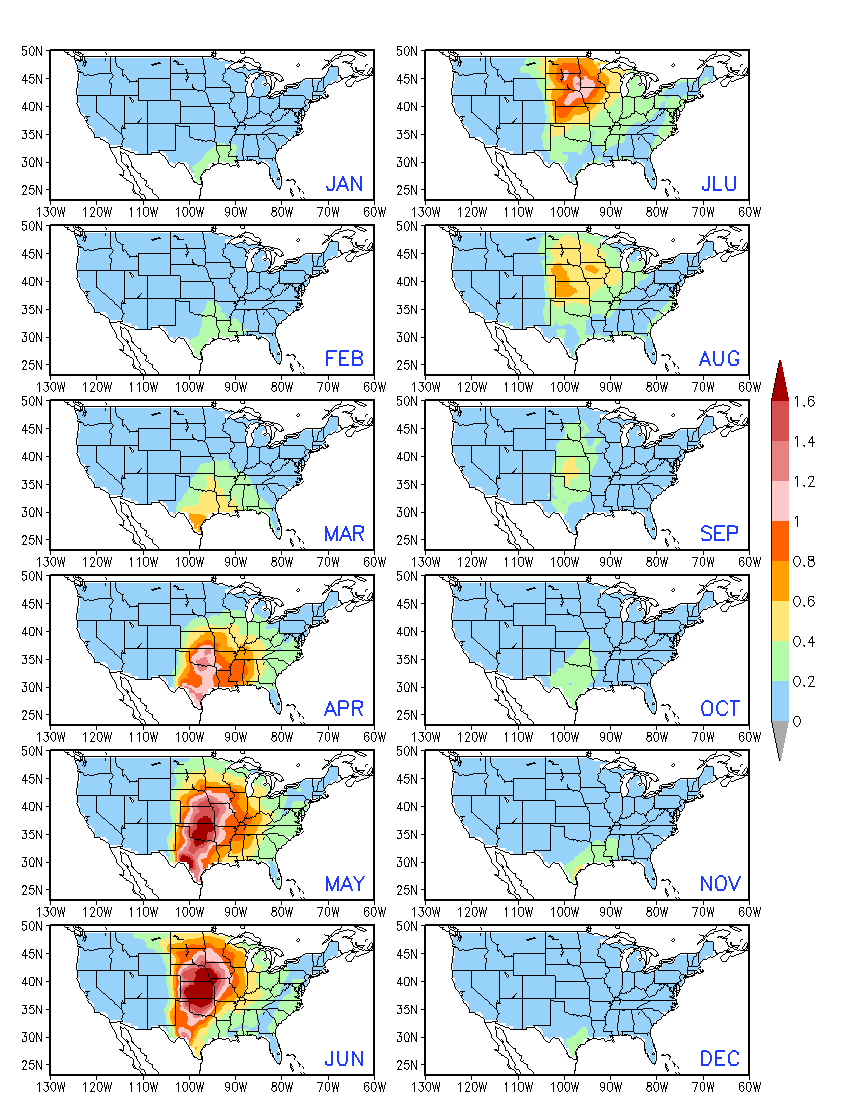 Skill for SCP
Anomaly Correlation: GEFS vs. CFSR    1996 – 2012
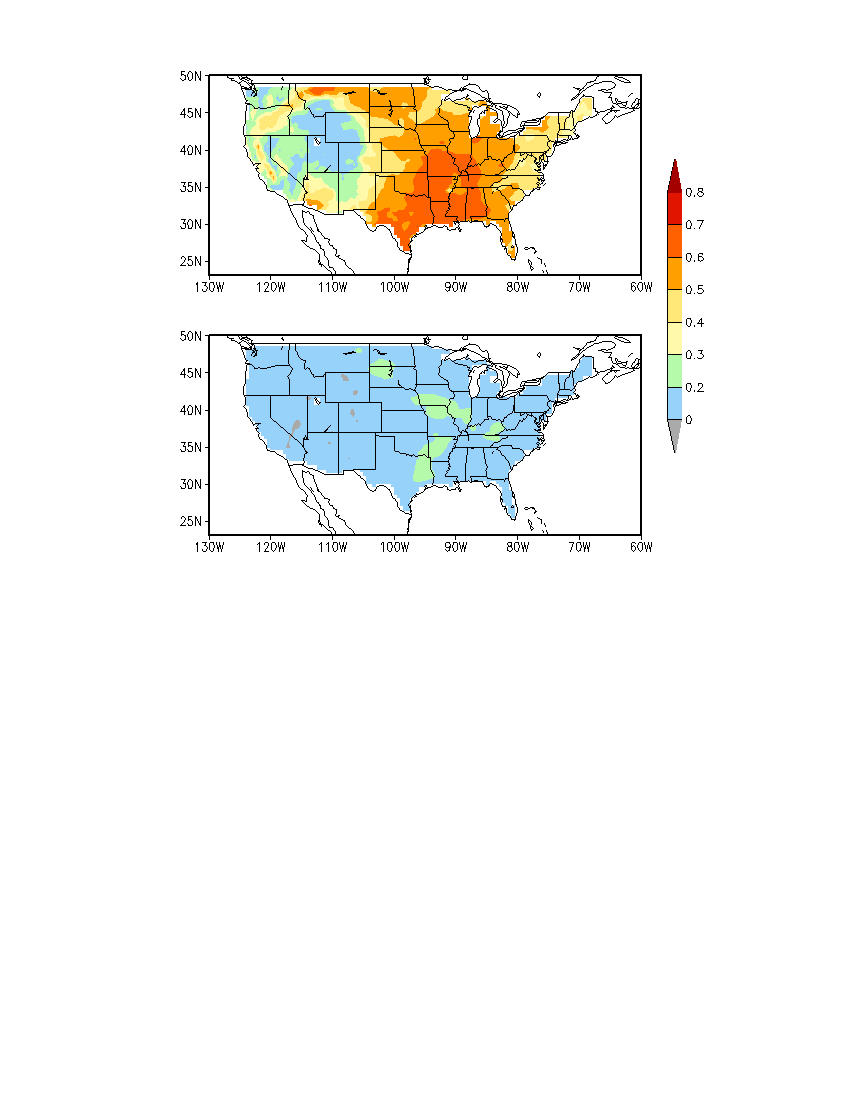 Daily Data
Week 1
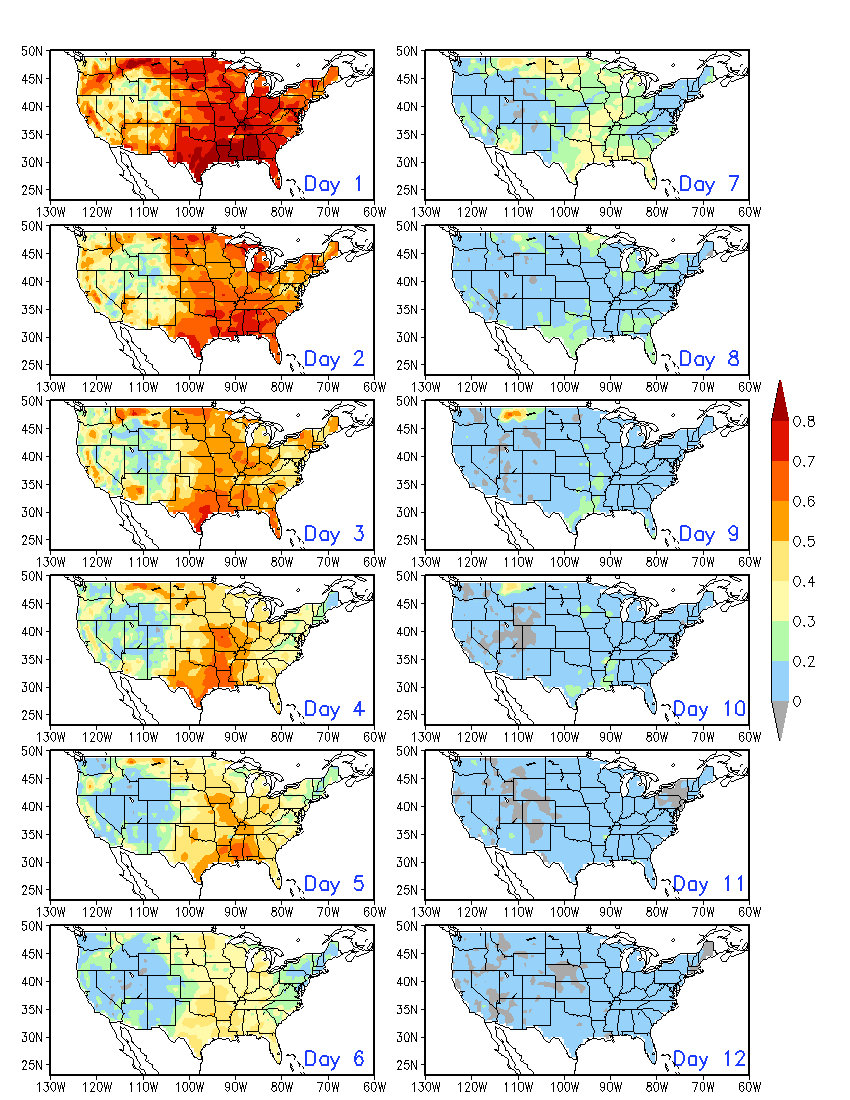 Week 2
There is a sharp decrease in forecast skill after 7 days
Week 2 skill is much lower than Week 1.
Hybrid Model
Relationship between GEFS SCP & OBS LSR3
Basis for dynamical-statistical prediction
3-month window
LSR3: hail + tornado + wind
Slightly stronger relationship in spring
Weak relationship in winter
Linear Regression Forecast Model
GEFS predicted SCP as a predictor
Week 1 and 2 forecasts of LSR3
Skill assessed with cross-validation
Week 1                             Week 2
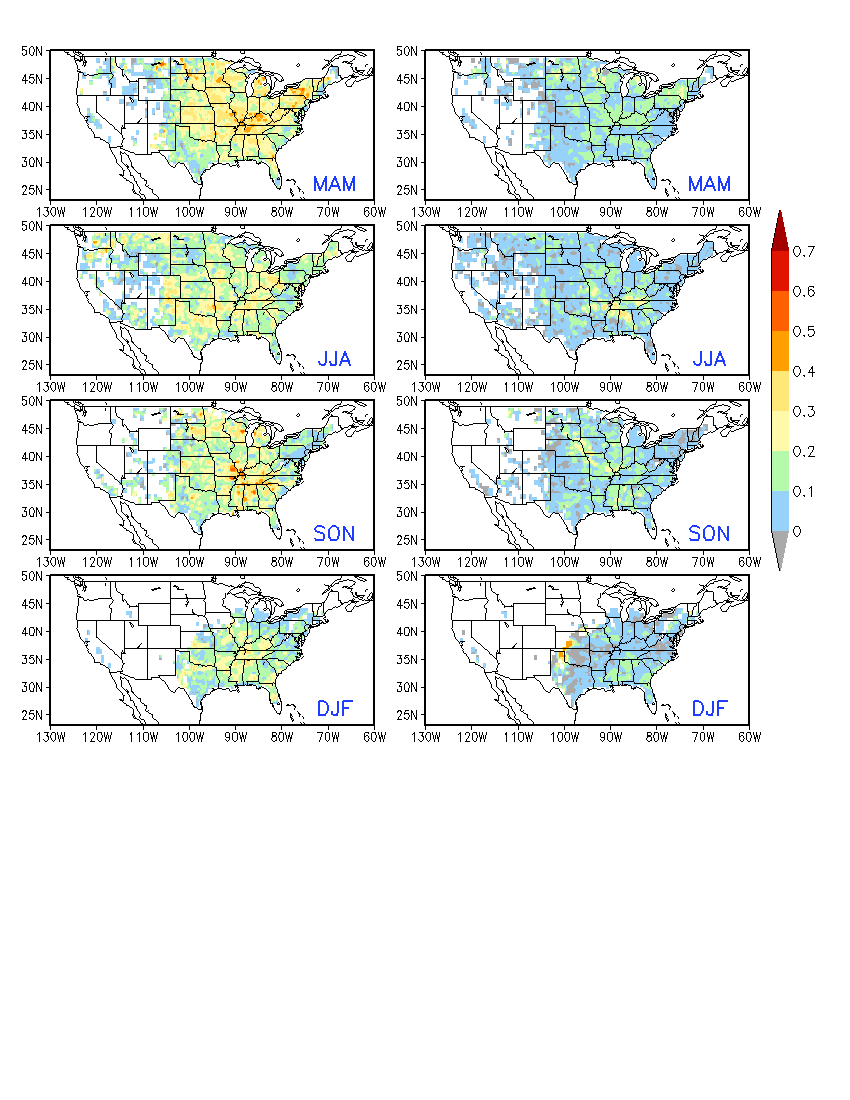 AC Skill   
MAM 1996 – 2012
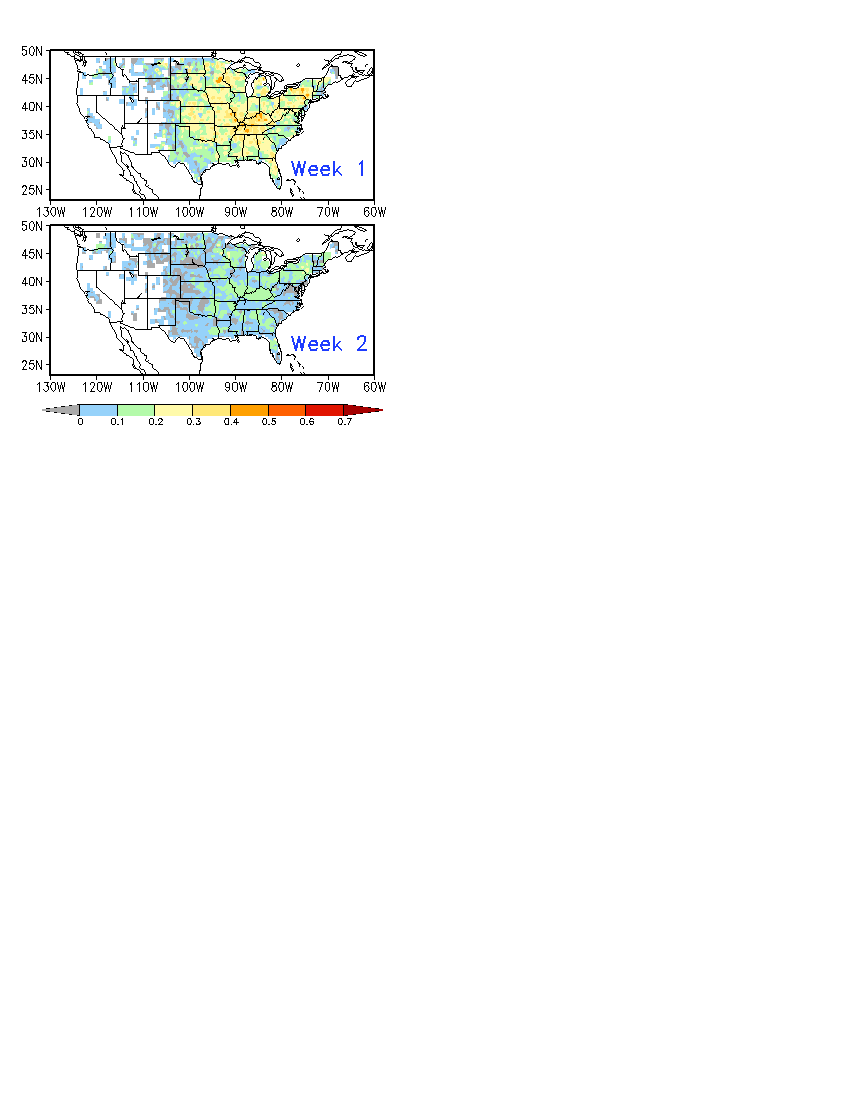 Improvement
Weekly data
1996 – 2012
One-point Correlation (95.5oW, 37.5oN)
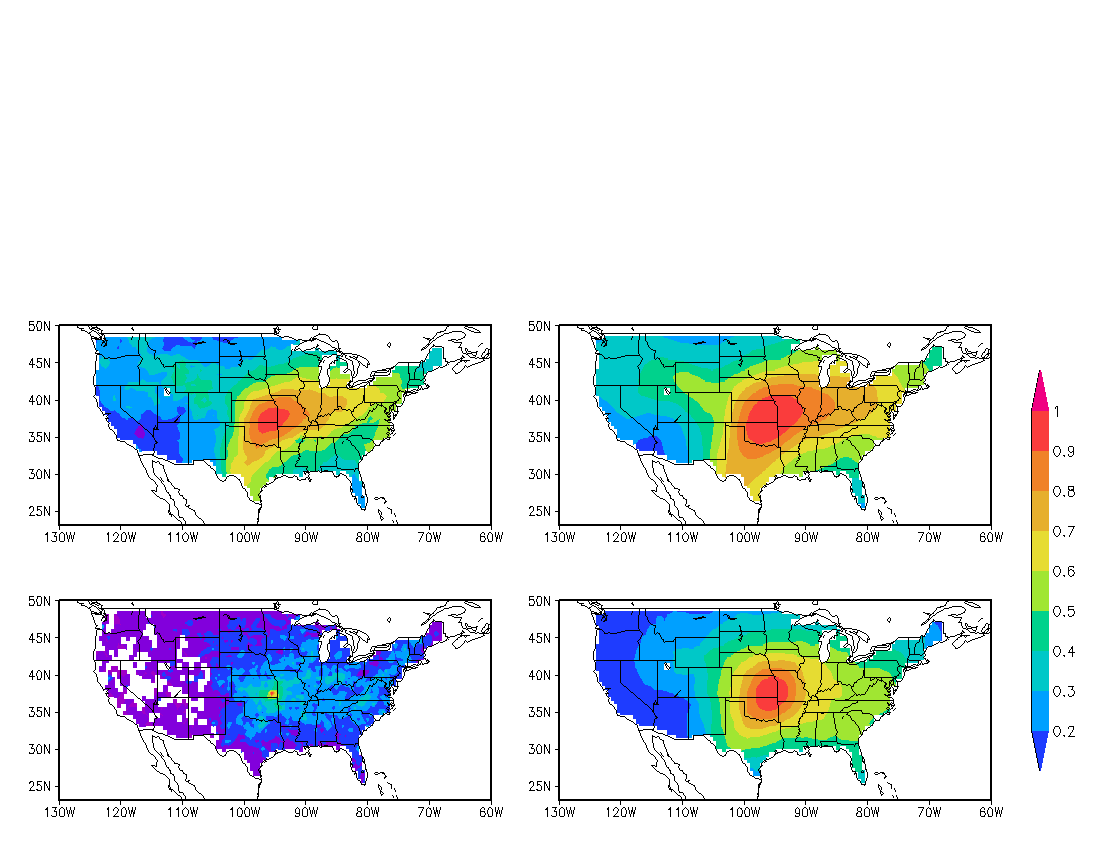 CFSR SCP
CFSR SCP
×
0.5o×0.5o
5o×5o
LSR3
LSR3
0.5o×0.5o
5o×5o
Higher spatial coherence
Improvement
MAM 1996 – 2012
/cpc/home/hwang/2017_wk34SWx/GEFS_0.5/SCP_x-y/x_AreaAve.5x5_CORRECTION
Correlation (GEFS SCP vs. OBS LSR3)                                               AC Skill
5o×5o
5o×5o
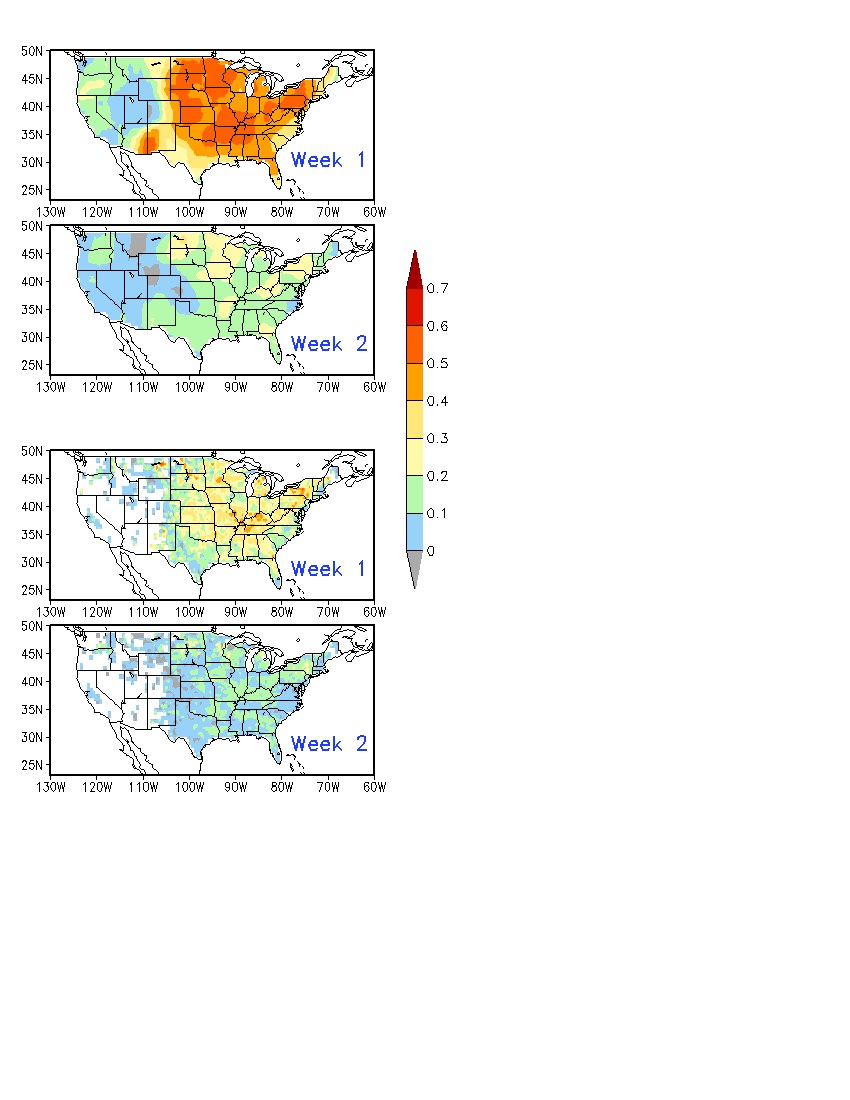 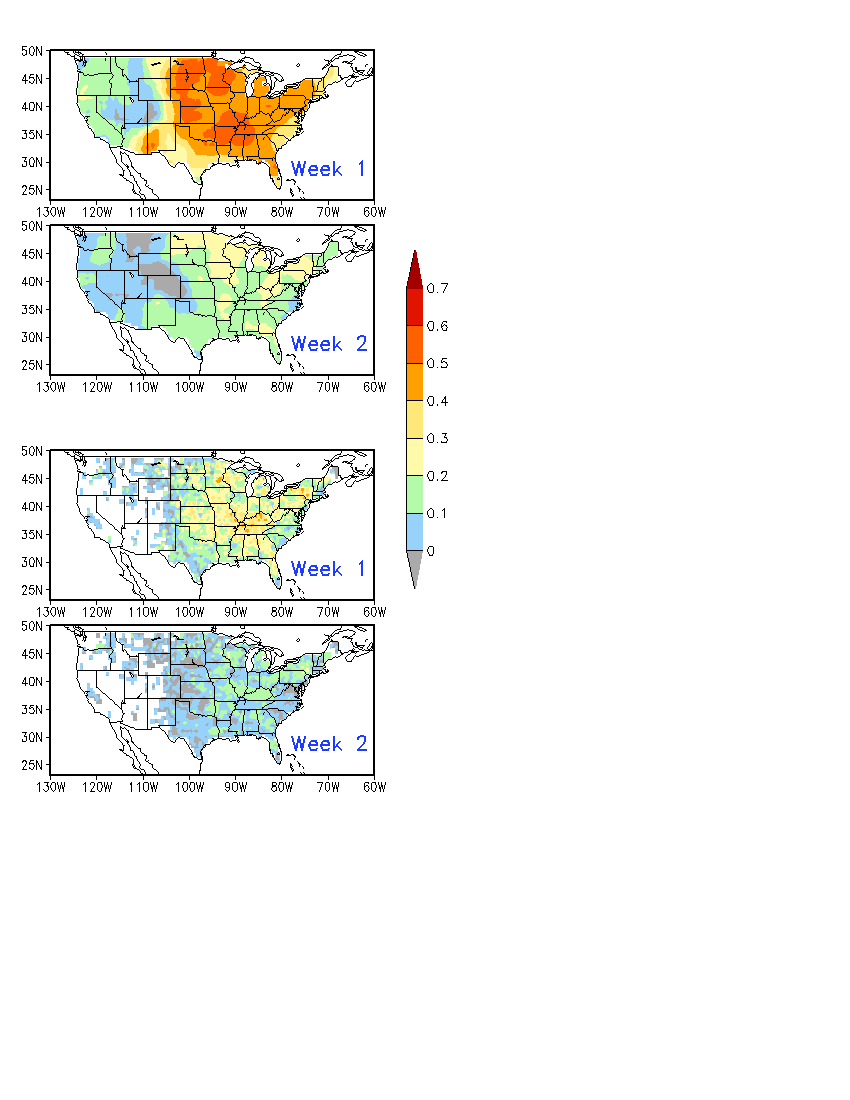 0.5o×0.5o
0.5o×0.5o
Improvement
MAM 1996 – 2012
May 24, 2011 Tornado Outbreak in Oklahoma
One EF-5, two EF-4, and two EF-3 tornadoes
May 24 – 30, 2011
Standard Deviation
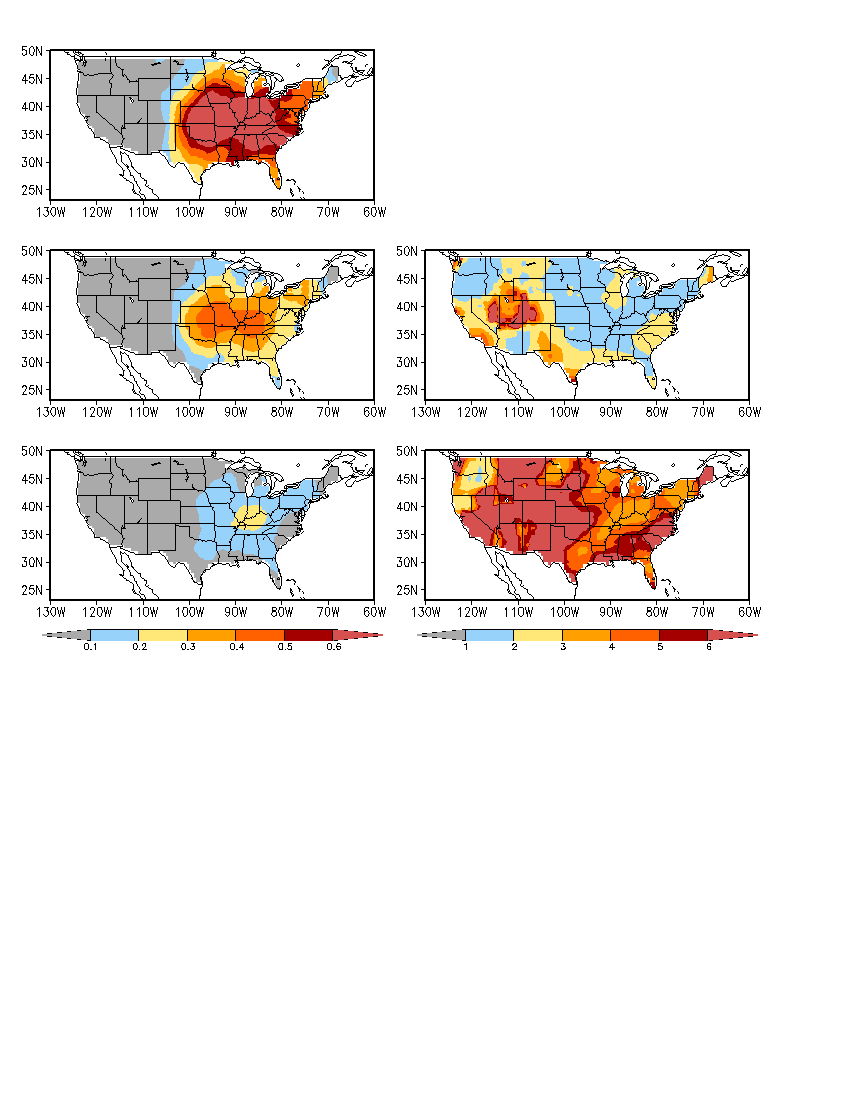 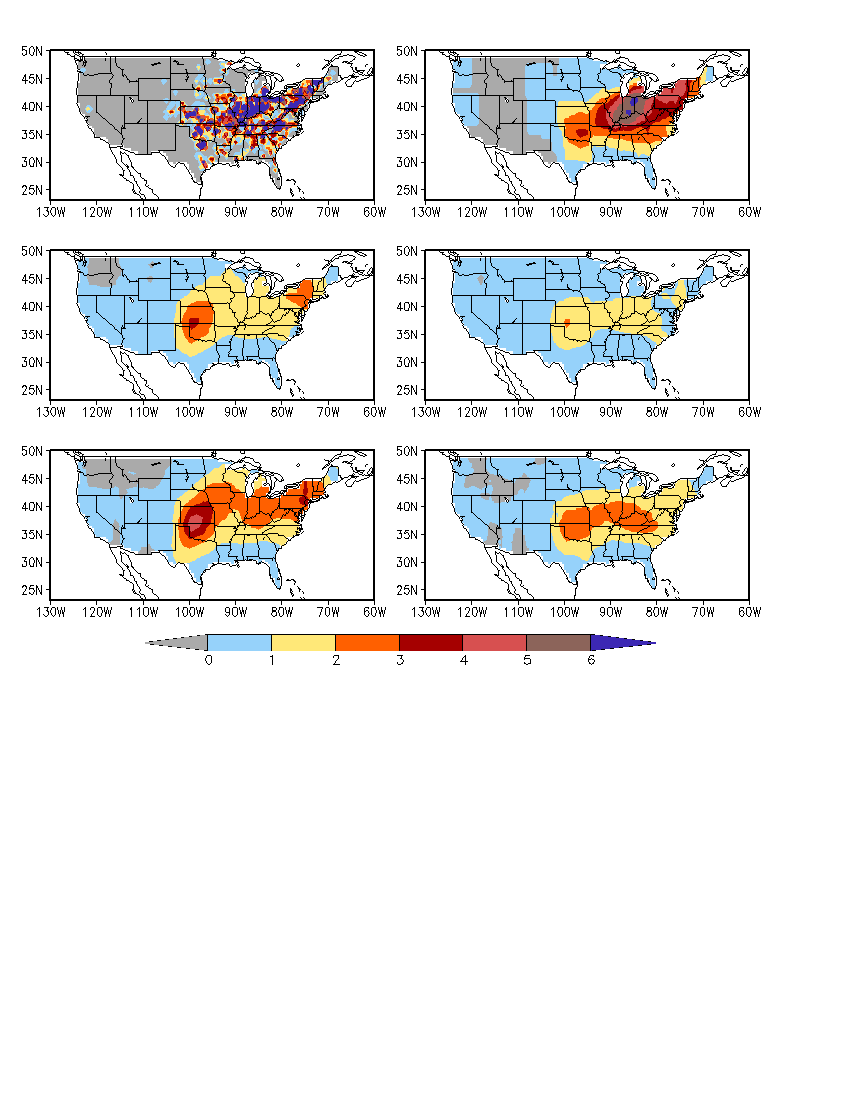 OBS LSR3
OBS Weekly LSR3 0.5o×0.5o
OBS Weekly LSR3 5o×5o
Ratio: OBS/FCST
Week-1 FCST LSR3
OBS/Week-1 FCST
Week-1 FCST LSR3
Week-2 FCST LSR3
Week-2 FCST LSR3
OBS/Week-2 FCST
Week-1 FCST LSR3 (Adj)
Week-2 FCST LSR3 (Adj)
Much smaller SD in FCST
Ratio > 3 for Week-2 FCST
FCST = AnomalyFCST + ClimOBS
Adj FCST = AnomalyFCST  × Ratio + ClimOBS
Summary
Following Carbin et al. (2016), SCP was selected as a variable to represent the large-scale environment and link the model forecast to severe weather.
The hybrid model forecasts suggest a low skill for week-2 severe weather.
The forecast can be improved by using 5o×5o area-averaged anomalies and the adjustment of anomaly amplitude.
Future Work
To extend the analysis for Weeks 3 and 4 using the CFSv2 45-day hindcast.
To explore other potential predictors for Week 3 – 4 severe weather.